C.1.4.3 Organisational Plan and International Human Resources
How to Organise International Business
Learning Objectives
Students can determine the international organization’s structure setup
Students are able to describe the nature of human resource management in international business
Students are able to detail how firms recruit and select managers for international assignments
Students can explain how international businesses train and develop expatriate managers
Organisational Structure
Maintain a balance between structural stability and flexibility
Organisations change their structures when inefficiencies force them to
Daft, Murphy, Willmott, (2014).
[Speaker Notes: According to Alfred Chandler organizations change their structures when inefficiencies force them to. Often organization show inertia to change their organizational structure, even though the changes in the internal or external environment gives rise to adaptation of it. 
Structure can be used to exercise control over organization. The value chain activities and the support functions can be studied .
From: Daft, R. L., Murphy, J., & Willmott, H. (2014). Organization theory and design: an international persepective. Andover: Cengage Learning.]
International Division
0
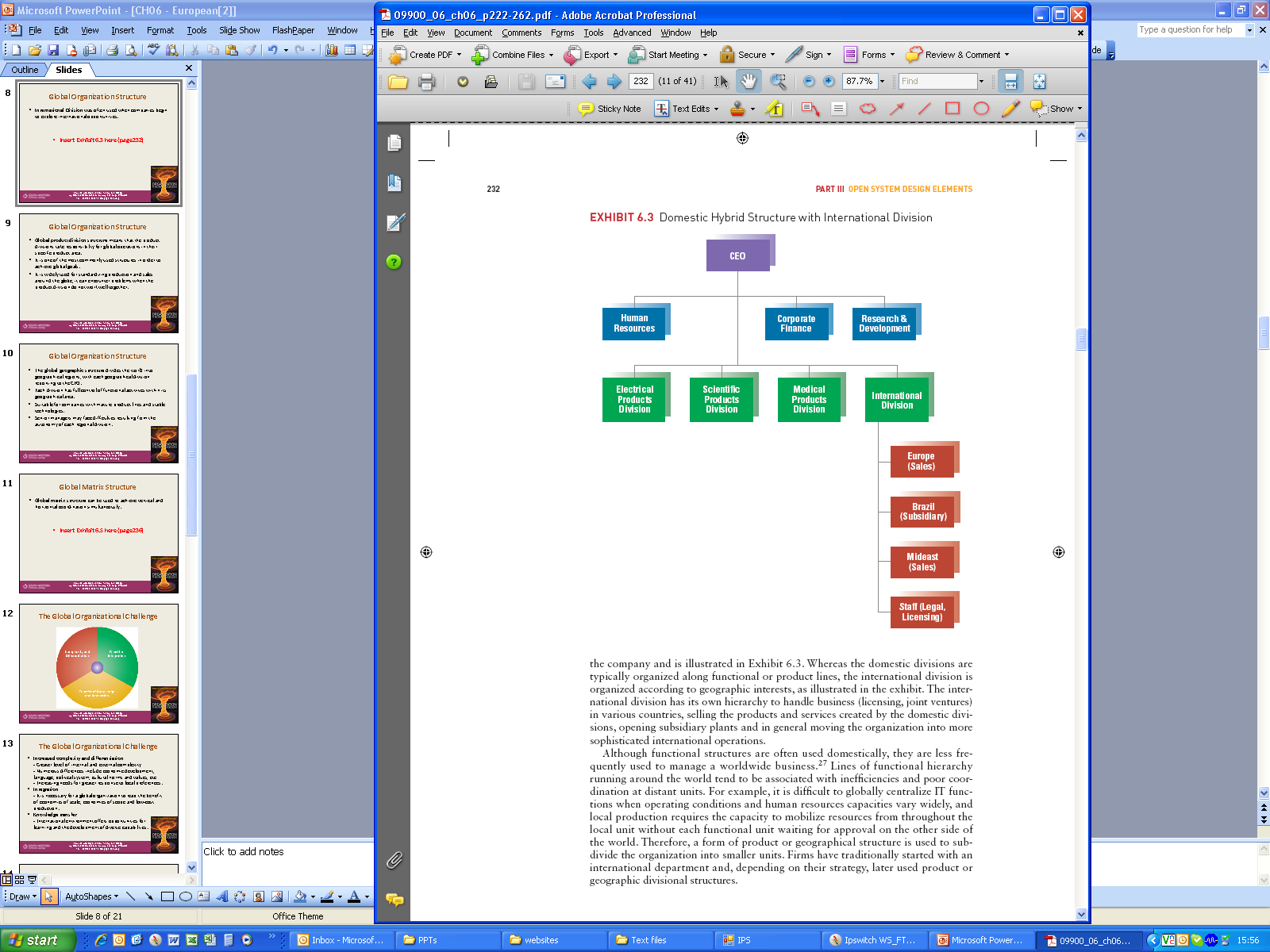 International Division was often used when companies begin to explore international opportunities
Daft, Murphy, Willmott, (2014).
[Speaker Notes: From: Daft, R. L., Murphy, J., & Willmott, H. (2014). Organization theory and design: an international persepective. Andover: Cengage Learning.]
0
Global Matrix Structure
Global matrix structure can be used to achieve vertical and horizontal coordination simultaneously
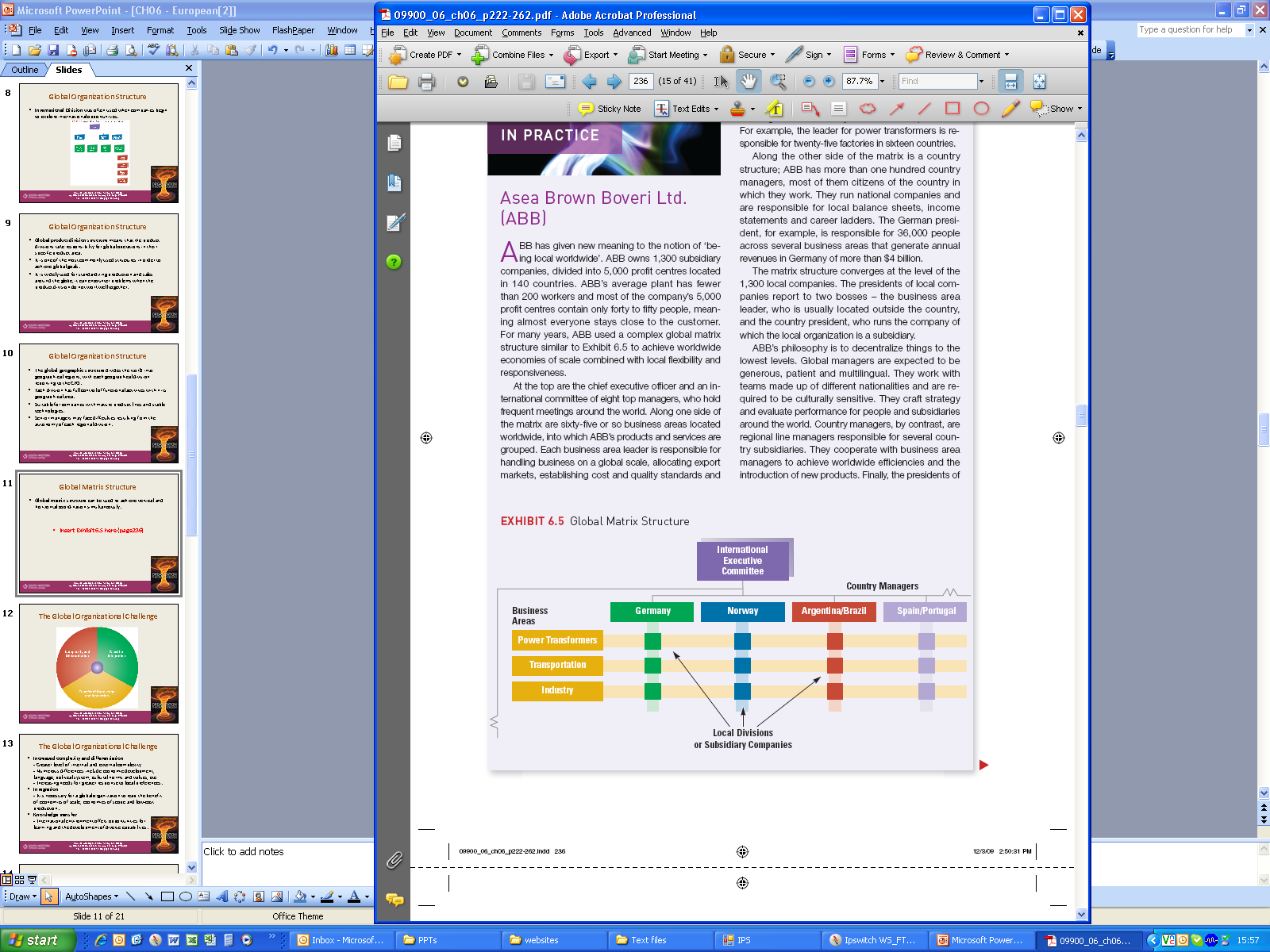 Daft, Murphy, Willmott, (2014).
[Speaker Notes: From: Daft, R. L., Murphy, J., & Willmott, H. (2014). Organization theory and design: an international persepective. Andover: Cengage Learning.]
Remember? Alternative Strategies
Local Responsiveness
low
high
Global Integration
high
low
(Bartlett & Ghoshal, 2002).
[Speaker Notes: Globalization strategy means that products design, manufacturing and marketing strategy are standardized throughout the world. It can help an organization reap economy-of-scale efficiencies.
	Multidomestic strategy means that competition is handled in each country independently.
Organizations needs to decide whether their goal is 
	to achieve global integration or national 
	responsiveness.]
Class Activity 1
Under what condition should a company consider adopting a global geographic structure as opposed to a  global product structure?
Name some companies that you think could succeed today with a globalisation strategy and explain why you selected those companies. How does the globalisation strategy differ from a multi-domestic strategy?
When would an organisation consider using a matrix structure. Find an example of an organisation with a international matrix structure.
Solution: Alternative Strategies
Local Responsiveness
low
high
Global Integration
Global Product Structure
Global Matrix Structure
high
low
International Division
Global Geographic Structure
(Bartlett & Ghoshal, 2002).
0
The Global Organisational Challenge
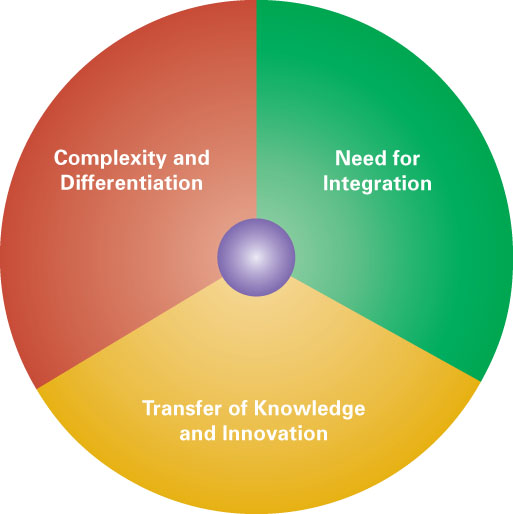 Daft, Murphy, Willmott, (2014).
[Speaker Notes: From: Daft, R. L., Murphy, J., & Willmott, H. (2014). Organization theory and design: an international persepective. Andover: Cengage Learning.
Increased complexity and differentiation
   Greater level of internal and external complexity
	Numerous differences include economic development, language, political    	system, cultural norms and values, etc.
	Increasing needs for greater response to local preferences.

Integration
It is necessary for a global organization to reap the benefit of economies of scale, economies of scope and low-cost production.

Knowledge transfer
International environment offers opportunities for 
		learning and the development of diverse capabilities.]
0
Global Coordination Mechanisms
Global team
Also called transnational teams, are cross-border work groups made up of multi-skilled, multinational members whose activities span multiple countries
Intercultural teams and virtual global teams

Headquarters planning
Headquarters take an active role in planning, scheduling, and control to keep the global organisation working together

Expanded coordination roles
A possible way to integrate different aspects of the organisation to achieve a strong competitive position
International Human Resource Management
Source: (Dessler, 2016)
[Speaker Notes: Human resource management is the set of activities directed at attracting, developing, and maintaining the effective workforce necessary to achieve a firm’s objectives. 

Additional challanges in international HRM
International HR managers must deal with differences in cultures, levels of economic development, and legal systems among the countries in which a firm operates. These differences may force it to customize its hiring, firing, training, and compensation programs on a country-by-country basis. 

Kick off question: Who has worked in an international company (probably many) Do you know what their hiring policy was? Were intercultural issues a topic?]
Staffing Strategies
Centralisation versus Decentralisation of Control
[Speaker Notes: An international business’s HRM needs are affected by whether the firm wants decision making to be centralized at corporate headquarters or delegated (decentralized) to operating subsidiaries. Firms that use a centralized approach often favor employing home country managers; firms that follow a decentralized decision-making philosophy are more likely to employ host country managers. Certain organizational approaches and forms affect the choice of centralization or decentralization. Firms that view themselves as multidomestic rather than multinational are likely to favor decentralization of decision making. The global area form facilitates delegating responsibility to managers of the firm’s foreign subsidiaries. Conversely, the international division form favors centralizing decision making at corporate headquarters.]
Discussion
Do you gain more know-how by transferring expatriates from your existing operations into the new market or are you better served by hiring local employees?
The expat employee will carry a deep understanding of your organisation’s products, policies, systems, and culture. On the downside, the expat employee may know little about the local market you're entering (its laws, language, purchasing habits, culture, etc.)
The local hire, on the other hand, will likely have a wealth of knowledge pertaining to the local market, but will know little about your organisation and the overarching strategy driving your expansion
[Speaker Notes: Employee Knowledge for International Expansion. (n.d.). Retrieved 23 September 2018, from http://www.adp.com/spark/articles/2016/03/employee-knowledge-for-international-expansion-hiring-locally-vs-transferring-expats.aspx]
Staffing Strategies
Parent-country nationals
Host Country
Nationals
Expatriates
Third-country
nationals
Potential reasons for recruiting:
Technical competence which is not available locally
Required step for promoting top managers in MNC
Control by implementing the HQ’s instructions, policies, and culture
Problems with hiring local employees (e.g. unclear certifications)
Potential reasons for recruiting:
Preference of most people to work in their own country
Lower costs compared to expatriates
Better citizen view of MNC due to local talent
Government requirement
Long-term perspective
[Speaker Notes: The extent of the firm’s internationalization and its degree of centralization or decentralization affects (and is affected by) its philosophy regarding the nationality of its international managers. 
Host country nationals (HCNs) are residents of the host country. HCNs are commonly used by international businesses to fill middle-level and lower-level jobs, but they also often appear in managerial and professional positions. 
TCNs and PCNs collectively are known as expatriates, or people working and residing in countries other than their native country. 
Parent country nationals (PCNs) are residents of the international business’s home country. Use of PCNs in an MNC’s foreign operations provides many advantages to the firm. Because PCNs typically share a common culture and educational background with corporate headquarters staff, they facilitate communication and coordination with corporate headquarters. 
An international firm may hire third-country nationals (TCNs), who are not citizens of the firm’s home country or of the host country. Like PCNs, TCNs are most likely to be used in upper-level and/or technical positions.]
Staffing Strategies
Source: (Dessler, 2016)
[Speaker Notes: Most international firms develop a systematic strategy for choosing among HCNs, PCNs, and TCNs for various positions. Some firms rely on the ethnocentric staffing model, whereby they primarily use PCNs to staff higher-level foreign positions. This approach is based on the assumption that home office perspectives should take precedence over local perspectives and that expatriate PCNs will be most effective in representing the views of the home office in the foreign operation. Other international firms follow a polycentric staffing model; that is, they emphasize the use of HCNs in the belief that HCNs know the local market best. Finally, the geocentric staffing model puts PCNs, HCNs, and TCNs on an equal footing. Firms that adopt this approach want to hire the best person available, regardless of where that individual comes from. 

Any experience? Which would you chose/ think that the company you worked in should have chosen?]
Selecting Expatriates
(Inter-cultural) Assessment Center
Structured Interview
Psychological Tests and Questionnaires
Biographical Questionnaire
Self-evaluation of the Employee
Thematic capabilities and competencesIntercultural competenceFamily supportMotivation to go abroad
Bergemann/Sourisseaux (2003)
[Speaker Notes: Kick off question: who has worked as an expatriate? (what were salary components? Why did you do it? Did you like it? Special training?) Who would want to be one? Why?]
Expatriation as an Employee Development Tool
Becker (2002)
Expatriation as an Employee Development Tool
Experiences abroad: 
Enrich the employees experience base
Increase transparency about human resources and practices within the company
Improve innovation and integration capabilities


 After an expatriation, the employees:
Have a longer term, company orientation and less egocentric perspective 
Have an increase understanding for organisational change

For the company, expatriation is:
A measure for socialisation with the company
Support a global corporate culture
Wirth  (2003)
Challenges of Expatriation
Challenges of Expatriation
Level of Satis-faction

High




Medium



Low
Honeymoon
Acceptance
Reentry shock
Adjustment
Crisis
Beginning                                 Middle                                    End        Time of Stay
[Speaker Notes: Parent country nationals on long-term foreign assignments face great acculturation challenges. Living and working in a foreign culture can lead to culture shock, which may lead to feelings of fear, helplessness, irritability, and disorientation. Such feelings can hamper the effectiveness and productivity of an expatriate manager. 
International businesses cannot assume that repatriation (bringing a manager back home after a foreign assignment has been completed) will be easy. Returning home can be almost as traumatic as the original move abroad, especially for managers and family members who have become comfortable with working and living in the foreign culture. By some estimates, one-quarter of repatriated employees leave their employer within a year after returning home. Each repatriated executive who leaves the firm represents a million-dollar investment walking out the door.

Ask students about their cultural shock experience!]
Example Methods for Intercultural Training
Breuer, Gürtler  (2013)
[Speaker Notes: Cognition is "the mental action or process of acquiring knowledge and understanding through thought, experience, and the senses".
affective. [ə-fĕk′tĭv] Concerned with or arousing feelings or emotions; emotional. Influenced by or resulting from the emotions,]
Positive/negative influence on satisfaction and performance
Further constraints of the leadership situation
Intercultural Leadership
Cultural environment home country
Cultural environment host country
Personal characteristics of the leader
Personal characteristics of the host-country employees
Own preference for leadership style and perceived leadership expectations of the host-country employees
Leadership expectations
Congruency of discrepancy
Subjective perceived satisfaction
Welge Holtbrügge (2010)
Leadership Preferences
Participative
Leadership
Authoritarian 
Leadership
Welge Holtbrügge (2010)
International Comparison of Motivators
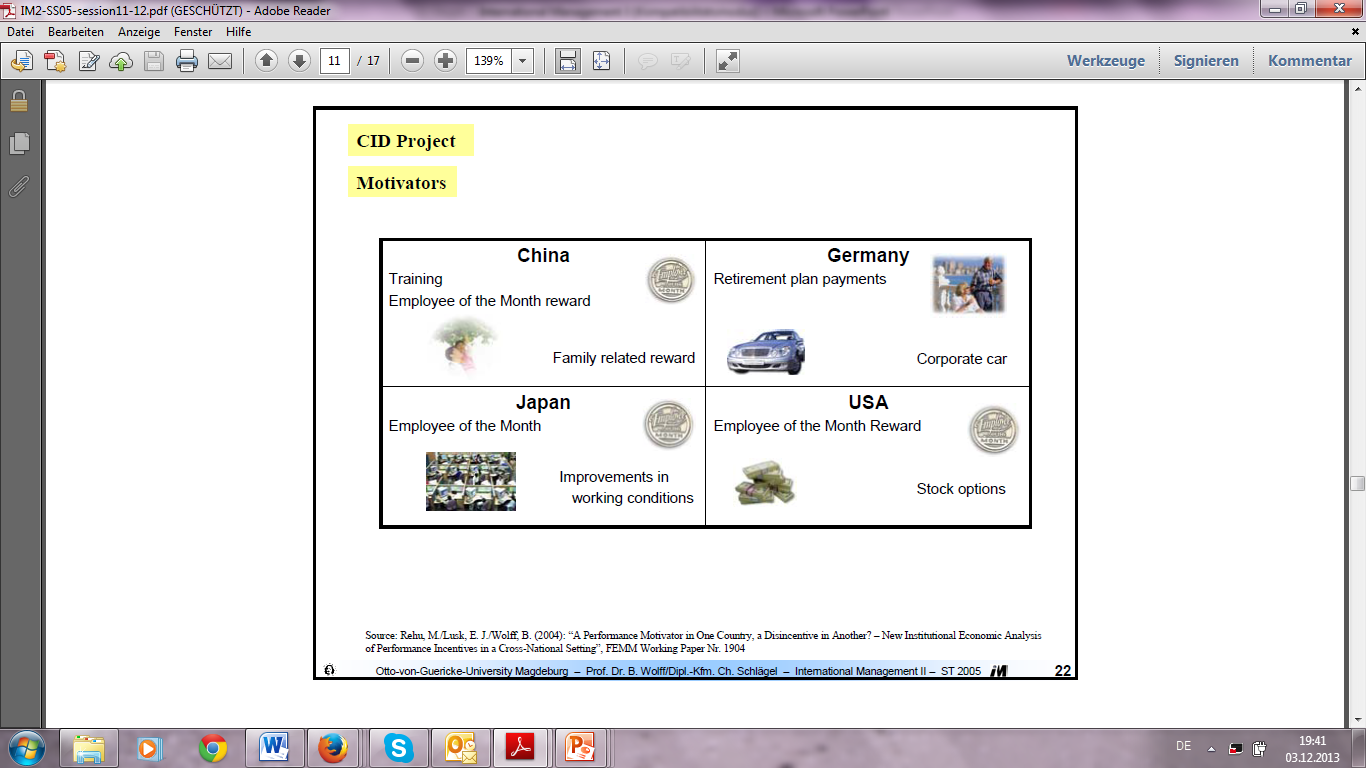 Source: Rehu, Lusk, Wolff (2005).
[Speaker Notes: Kick off: what would motivate you?]
International Comparison of De-Motivators
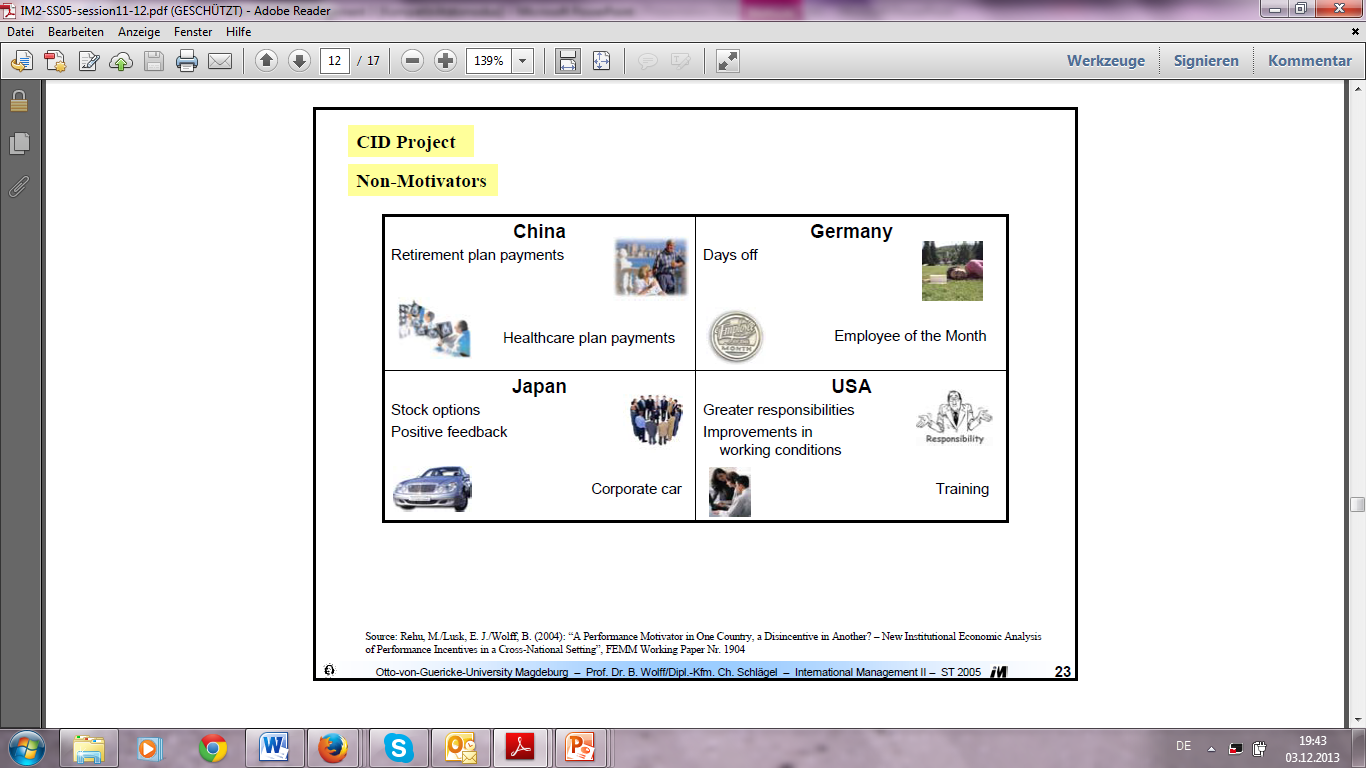 Source: Rehu, Lusk, Wolff (2005).
[Speaker Notes: Study is just a few years old, however, the change in the society in germany indicates that the motivators and non-motivators are chinging even in the past 10 years.]
Performance Appraisals and Compensation
Source: Griffin, Pustay (2013)
Performance Appraisals and Compensation
Source: Griffin, Pustay (2013)
[Speaker Notes: Performance appraisal is  the process of assessing how effectively people are performing their jobs. 

Do you have experience with performance appraisals?]
Performance Appraisals and Compensation
Compensation Packages
Cost-of-living allowance
Hardship premium
Tax equalisation system
Source: Griffin, Pustay (2013)
[Speaker Notes: Most international businesses find it necessary to provide these managers with differential compensation to make up for dramatic differences in currency valuation, standards of living, lifestyle norms, and so on. When managers are on short-term assignments abroad, their home country salaries normally continue unchanged. If foreign assignments are indefinite or longer term, compensation is routinely adjusted to allow the managers to maintain their home country standard of living. This adjustment is particularly important if a manager is transferred from a low-cost location to a high-cost location or from a country with a high standard of living to one with a lower standard of living. Figure 20.5 (shown on the next slide) summarizes cost-of-living differences for the twenty most expensive international business centers. The starting point in differential compensation is a cost-of-living allowance, which is intended to offset differences in the cost of living in the home and host countries. Sometimes firms find they must supplement base pay to get a manager to accept an assignment in a relatively unattractive location. Although it may not be difficult to find people willing to move to England or Japan, it may be much more difficult to entice people to move to Colombia or Afghanistan. Called either a hardship premium or a foreign-service premium, this supplement is essentially an inducement to the individual to accept the international assignment.]
Performance Appraisals and Compensation
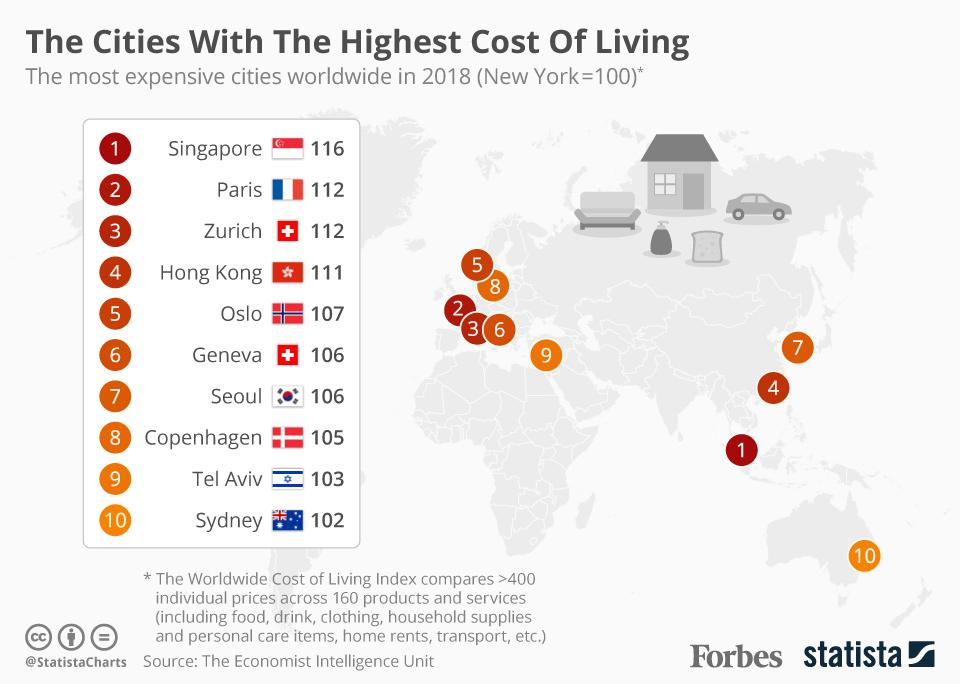 Performance Appraisals and Compensation
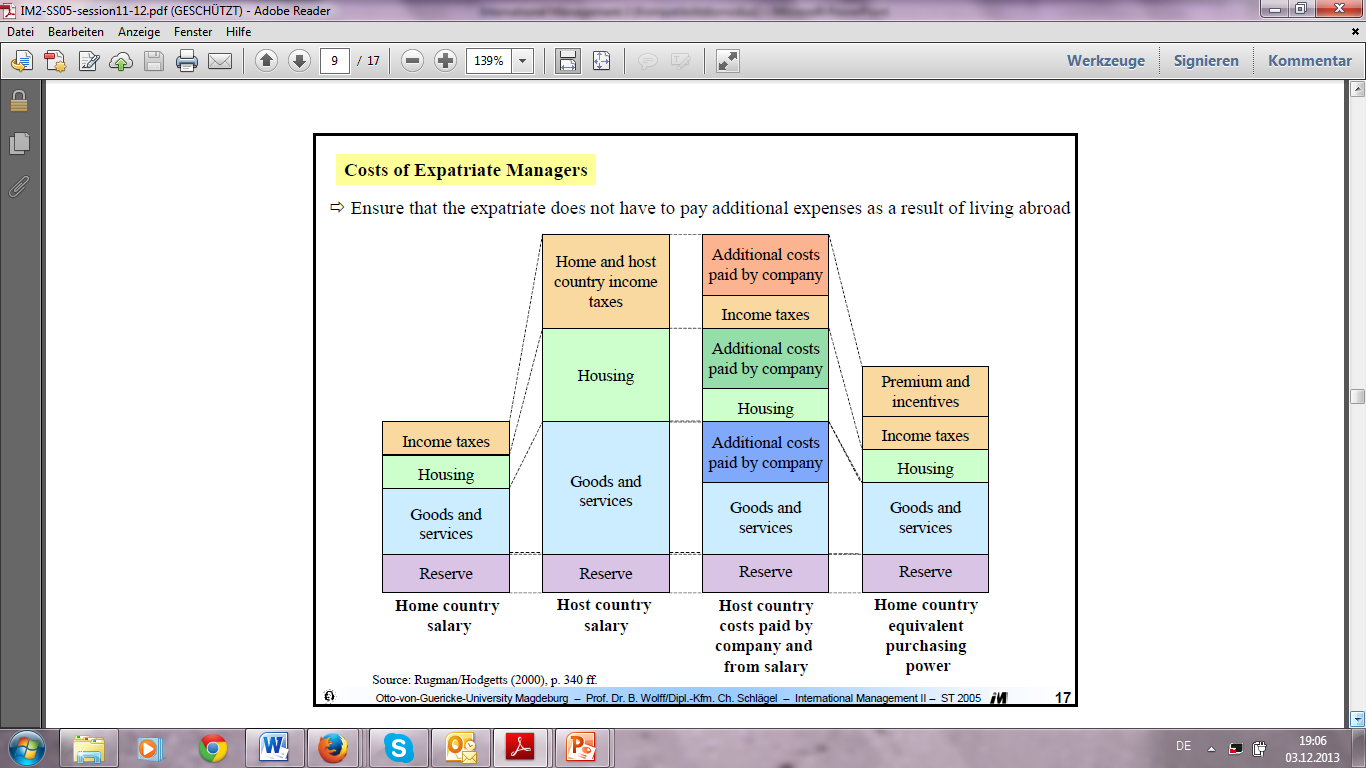 Costs of Expatriate Managers
[Speaker Notes: Ensure that the expatriate does not have to pay additional expenses as a result of working abroad]
Summary
[Speaker Notes: Staffing Strategy
Ethnocentric
Policentric
Geocentric]
Learning Objectives
Students can determine the international organization’s structure setup
Students are able to describe the nature of human resource management in international business
Students are able to detail how firms recruit and select managers for international assignments
Students can explain how international businesses train and develop expatriate managers
List of References
Becker, Manfred (2002): Personalentwicklung, 3. Aufl., Stuttgart: Schäffer-Poeschel, S. 4 ff.
Bergemann, Niels/Sourisseaux, Andreas L: (2003): Internationale Personalauswahl, in: dies. (Hrsg.): Interkulturelles Management, 3. Aufl., S. 181-235.
Breuer, W., & Gürtler, M. (Eds.). (2013). Internationales Management: Betriebswirtschaftslehre der internationalen Unternehmung. Springer-Verlag.
Chandler, A. (1962). Strategy and Structure, Cambridge, MA: MIT press.
Daft, R. L., Murphy, J., & Willmott, H. (2014). Organization theory and design: an international perspective. Andover: Cengage Learning.
Dessler, G. (2016) Human Resource Management, Pearson Education Limited. 
Griffin, R.W.; Pustay, M. W. (2013) International Business, Pearson Education Limited. 
Rugman, A. M., Collinson, S., & Hodgetts, R. M. (2006). International business. Pearson Education.
Rehu, M., Lusk, E. J., & Wolff, B. (2005). A performance motivator in one country, a non-motivator in another? An empirical study. In Academy of Management Proceedings (Vol. 2005, No. 1, pp. K1-K6). Briarcliff Manor, NY 10510: Academy of Management.
Welge, M. K., & Holtbrügge, D. (2010). Internationales management - Theorien, Funktionen, Fallstudien. Schäffer-Poeschel.
Wirth, Ekkehard 2003 in Bergemann/Sourisseaux, 2003: Interkulturelles Management, Springer Verlag, Berlin, Heidelberg, New York, S 337 ff
Homework
The Schneider Case
Introduction: Antoinette Schneider is an Austrian designer and some years ago she designed a number of high quality, exclusive series of ladies handbags. She had them produced in Turkey and offered them directly to Austrian shops of leather goods with her own name Schneider as the brand. After a while her bags become very popular and she hired a sales manager, a logistics manager, and an administration manager. After a fashion show in Frankfurt, she received much interest from exclusive German shops, including some very big department stores. She knew that her organisation had to be changed drastically, especially since her supplier had said that he can hardly keep up with production. Also, there were a number of complaints from her customers that the quality was not as it used to be (stitches came loose, some stains on the bags, etc.). Antoinette had made new designs for her collection which she expected would do very well in other countries in Europe, especially in countries like France, Italy, and Spain. At the fair there were also some purchasing agents from China, who were very interested in her products. Antoinette was very happy with her success and had the ambition to grow her organisation globally. At the same time, she got very worried about her supply problems and the specific needs and demands from customers worldwide.
Question 1) What does Antoinette need to do to follow her dream and become a worldwide success? What should her organisation look like if she wanted to develop a global brand? Draw an organisation chart of how the organisation will look like in a number of years? 
Question 2) What would be your advice to Antoinette on how she could hire the best qualified people for her organisation? Would they be hired primarily in Austria where her headquarters will be, or do you advise her to hire people from other countries?